الصف : الثالثالمادة : العلوم الدرس : الحشرات الضارّة للإنسان
مخرجات التعلم
س
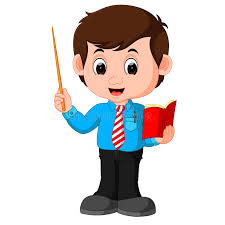 تأمّل الصورة:
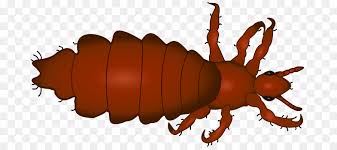 يعيش القمل في جسم الإنسان وفي شعره
يسبب القمل الحكة والأمراض
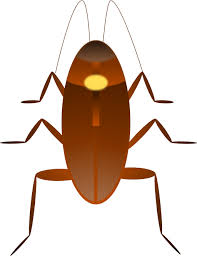 تأمّل الصورة:
تتكاثر الصراصير في المطابخ ودورات المياه
تسبّب الأمراض للإنسان
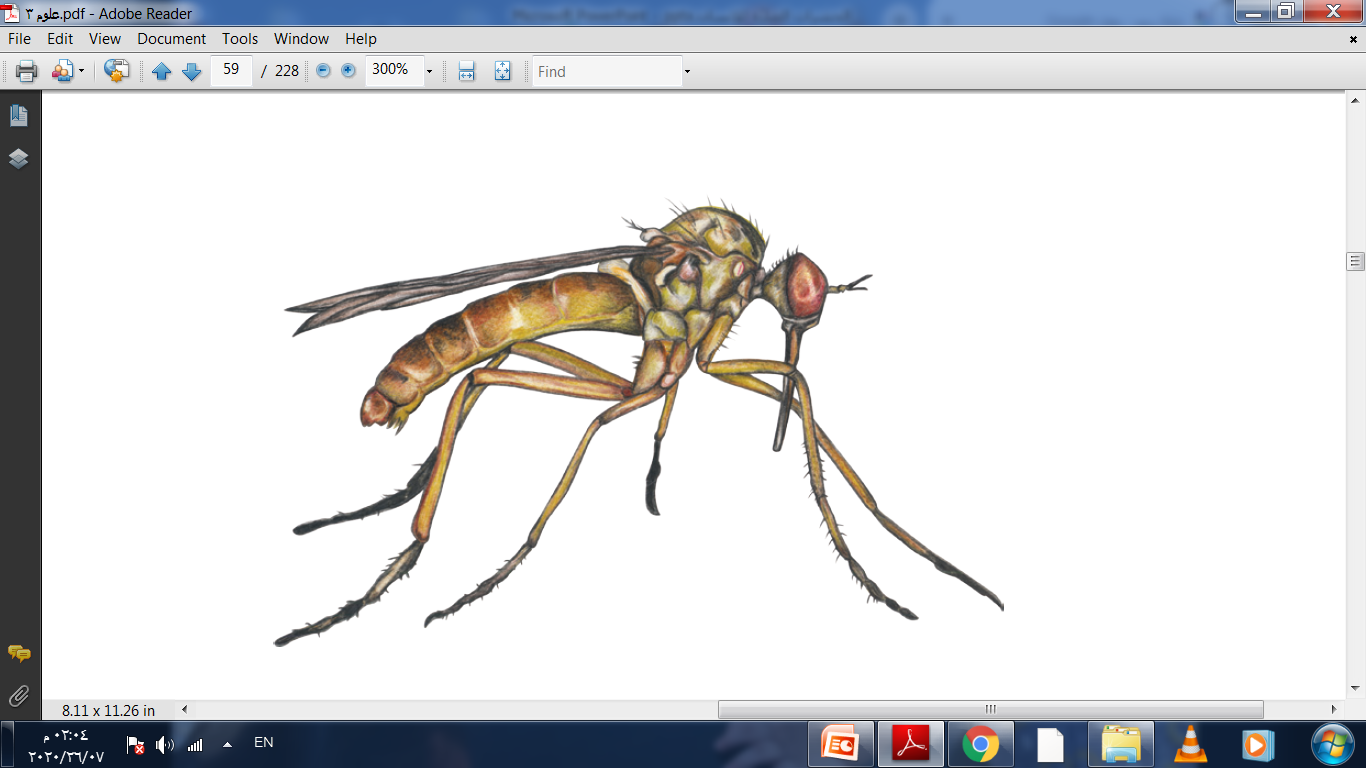 تأمّل الصورة:
ينتشر البعوض في المستنقعات
ينقل للإنسان مرض المالاريا
ينتشر الذباب في كل الأمكنة، وخاصّة عند القمامة
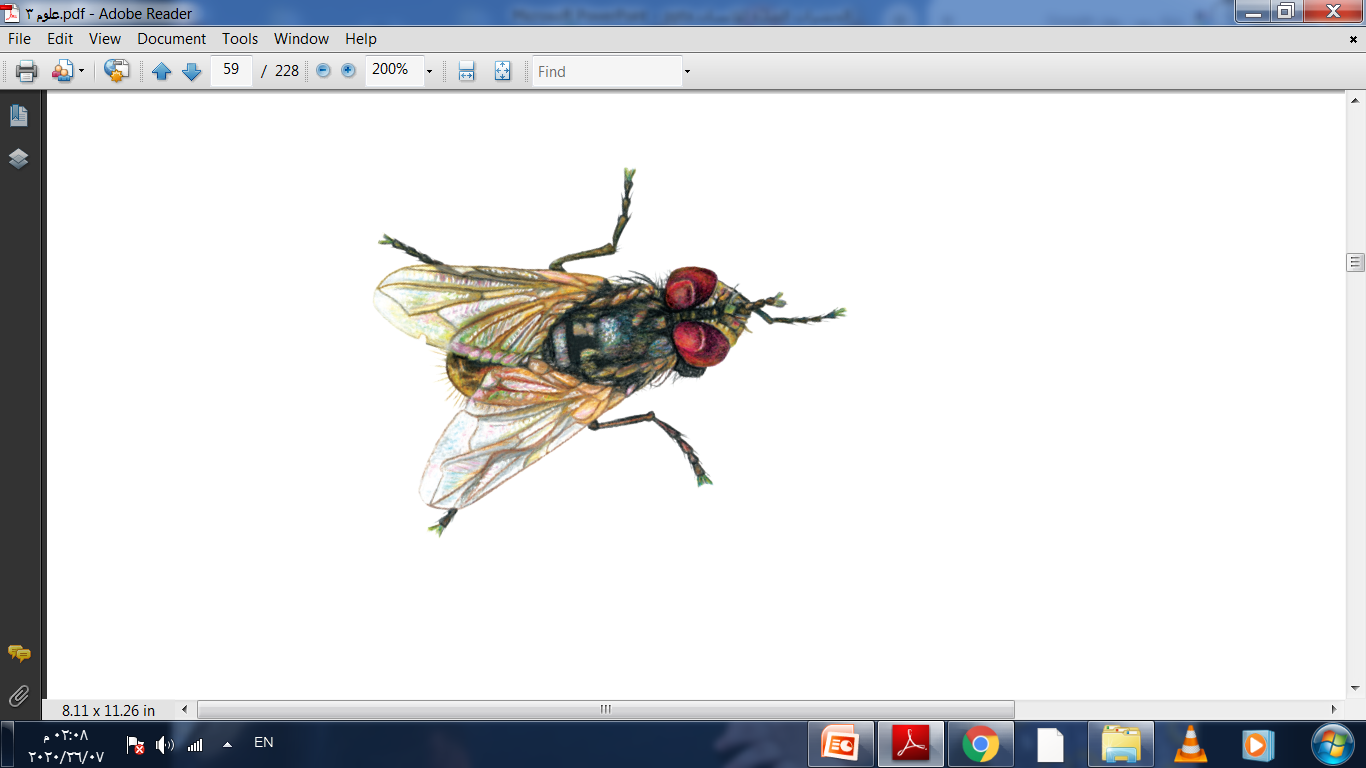 تأمّل الصورة:
ينقل الجراثيم ويسبّب الأمراض
أتعلّم
الذباب والبعوض والصراصير حشرات ضارّة بالإنسان.
أتعلّم
تُكافح الحشرات بـ :
المحافظة على النظافة
وضع شبك على النوافذ لمنع دخول الحشرات
رشّها بالمبيدات الحشريّة وإتلاف بيوضها
تجفيف المستنقعات
اختر الإجابة الصحيحة:
يعيش القمل في :
شعر الإنسان
القمامة
المغاسل
المستنقعات
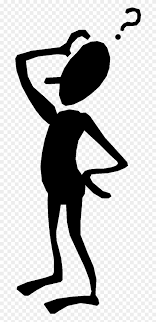 اختر الإجابة الصحيحة
ينقل مرض الملاريا
كل ما سبق صحيح
القمامة
الصراصير
البعوض
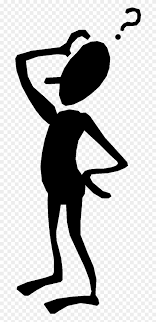 شكراً لاستماعكم
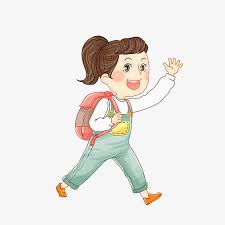 تصميم    ساري العم